Проведение
 всероссийских проверочных работ
 в 2022 году

Захаров С.П.
(4812)62-88-28,  
67zaharov@mail.ru
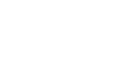 Проведение ВПР в 2022 году  в 4-8 и 10-11 классах
Приказ Рособрнадзора от 16.08.2021 № 1139 «О проведении Федеральной службой по надзору в сфере образования и науки  мониторинга качества подготовки обучающихся общеобразовательных организаций в форме всероссийских проверочных работ в 2022 году»

План-график и Порядок проведения всероссийских проверочных работ в 2022 году разработаны ФИОКО

Период проведения 
 в 10 - 11 классах : 01.03.2022–25.03.2022 
в 4-8 классах :  15.03.2022 –20.05.2022
 в компьютерной форме:  18.04.2022 –20.05.2022 

Время выполнения работ и формат печати вариантов ВПР представлены в Приложении к Порядку проведения
2
Формирование организационных ресурсов
3
Проведение ВПР в 4-8 классах
ВПР проводятся   в штатном режиме во всех классах данной параллели по предметам:-   в 4 классах «Русский язык», «Математика», «Окружающий мир»;
в 5 классах «Русский язык», «Математика», «История», «Биология»;
в 6 классах «Русский язык», «Математика»; 
в 7 классах «Русский язык», «Математика», «Иностранный язык»: «Английский язык», «Немецкий язык», «Французский язык»; 
в 8 классах «Русский язык», «Математика»; 

ВПР проводятся в режиме апробации:
 в 10 и 11 классах по предмету «География», 
 в 11 классе по предметам: «Физика», «Химия», «Биология», «История»,  «Иностранный язык»: «Английский язык», «Немецкий язык», «Французский язык».
4
Проведение ВПР в 5-8 классах (в компьютерной форме)
Альтернативная возможность выполнения участниками работ в компьютерной форме: 
-   в 5 классах по предметам «История», «Биология»;
-   в 6, 7, 8 классах по предметам «История», «Биология», «География», «Обществознание»;
-   в каждой параллели по каждому  предмету выбирается только одна форма проведения (для всей параллели по выбранному предмету) -  традиционная или компьютерная;
-  архивы с материалами для проведения работы в традиционной форме по выбранным классам и предметам и формы сбора результатов для  ОО предоставляться не будут. 

В ОО с большим количеством участников возможно проведение ВПР в компьютерной форме в несколько сессий в рамках выбранной даты или в течение нескольких дней.
5
Проведение ВПР в 5-8 классах (в компьютерной форме)
В случае принятия решения о проведении проверочных работ в компьютерной форме эксперты для проверки заданий получат доступ к системе электронной проверки заданий «Эксперт». 

Эксперты будут проверять работы обучающихся своей образовательной организации.

Сбор информации о количестве экспертов по проверке заданий проверочной работы в  компьютерной форме в 5-8 классах по предметам история, биология, география, обществознание 
до 11.04 2022 (до 23:00 мск)
6
Проведение ВПР в 6 - 8 классах по предметам на основе случайного выбора
В 6 - 8 классах распределение конкретных предметов :

- на основе случайного выбора по конкретным классам осуществляется Федеральным организатором;

- предоставляется ОО на неделе, предшествующей проведению работы по этим предметам;

- публикуется в личном кабинете ОО ФИС ОКО в соответствии с информацией, полученной от ОО.
7
Получение результатов
ОО, загрузившие в ЛК ФИС ОКО формы сбора результатов 
до 29 апреля 2022 года (до 23:00 мск), начнут получать результаты с 13 мая 2022 года;
с 30 апреля 2022 года (после 23:00 мск) до 20 мая 2022 года, начнут получать результаты с 7 июня 2022 года.

 В статистике по муниципалитету, региону, Российской Федерации будут отражены результаты за период 
с 15 марта по 29 апреля 2022 г. (первая волна);
с 15 марта по 20 мая 2022 г. (вторая волна).
8
Сбор контекстных данных
Сбор контекстных данных об ОО для проведения мониторинга качества подготовки обучающихся
             

   01.02.2022 - 14.03.2022
9
Новый личный кабинет в ФИС ОКО
Логины образовательных организаций вида sch****** будут изменены: 
символьная часть «sch» заменяется на «edu», при этом цифры в логинах ОО остаются прежними (например, логин ОО sch010101 будет преобразован в edu010101).

Будут обновлены пароли  муниципальных координаторов.

Сбор сведений о муниципальных координаторах   -  Петрова Наталья Анатольевна, 89156509995, rrc_safonovo@mail.ru
10
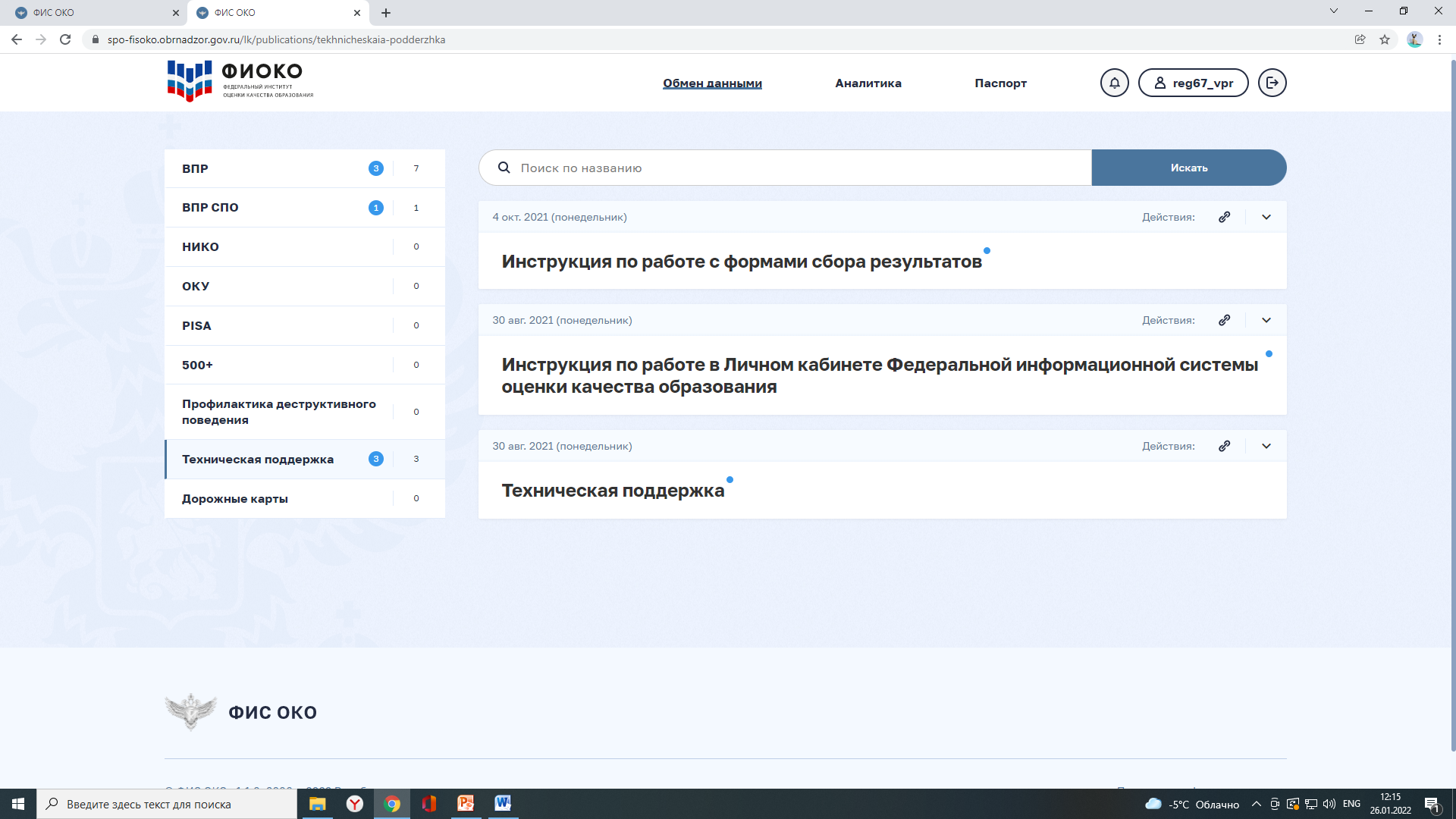 11
Благодарю за внимание!
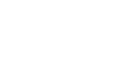